Прогнозирование распространения новой коронавирусной инфекции на территории Красноярского края
Шадрин Константин Викторович

Наркевич А.Н., Виноградов К.А.
Красноярск, 05 декабря 2020
Актуальность
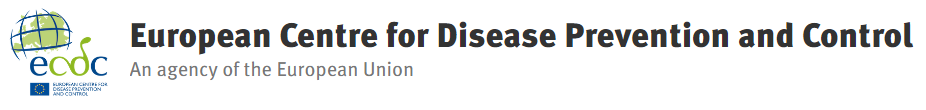 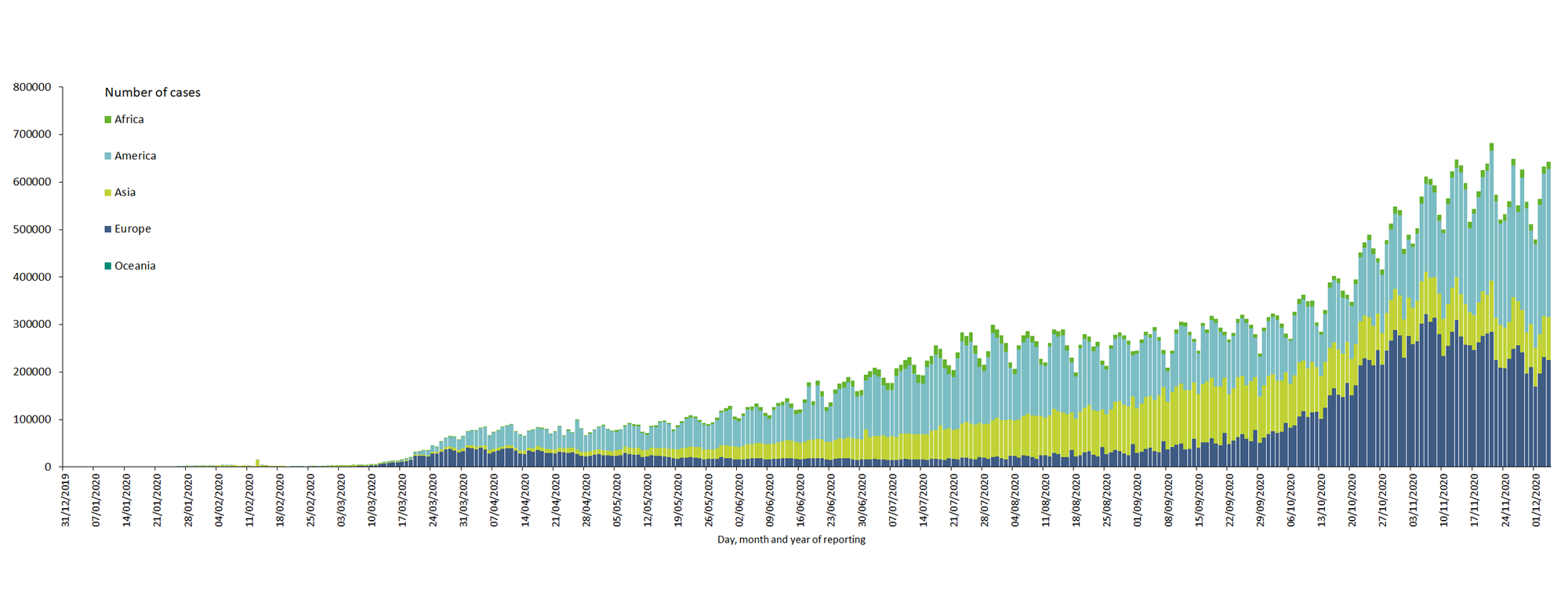 Подтвержденные случаи заражения COVID-19 в мире на 4 декабря 2020
Количество смертей от COVID-19 в мире на 4 декабря 2020
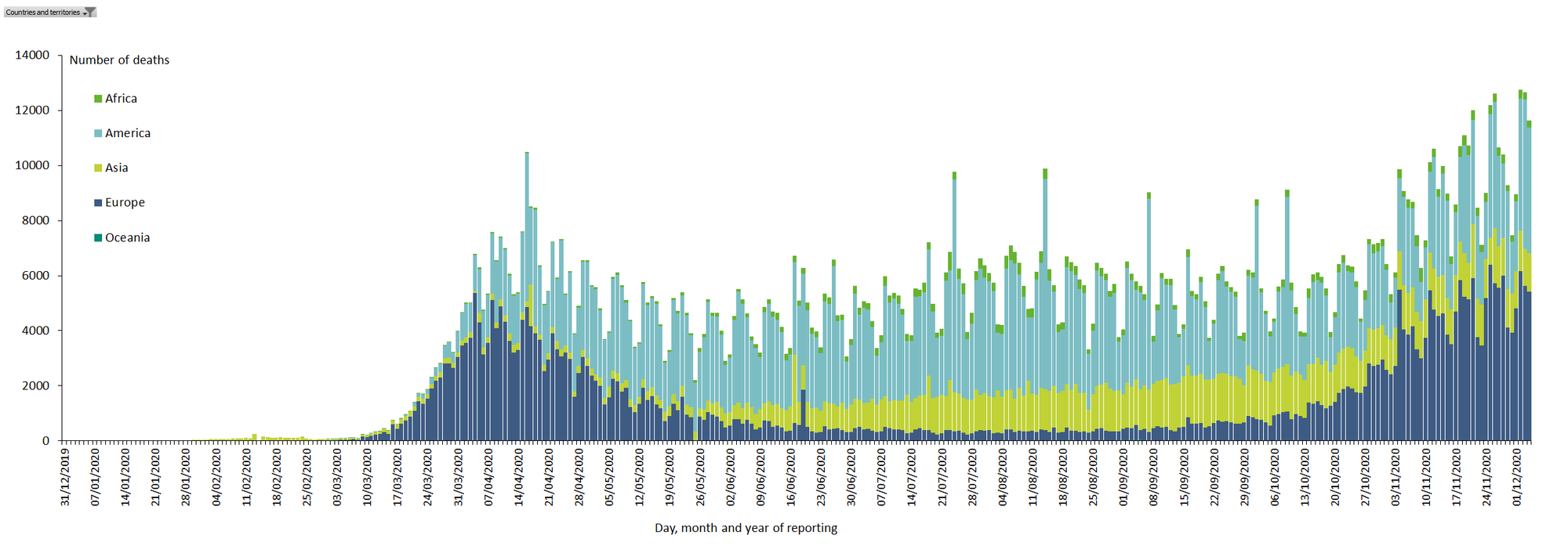 2
[Speaker Notes: Коронавирус шагает по планете. Заболеваемость. Необходимость прогнозирования заболеваемости.]
Актуальность
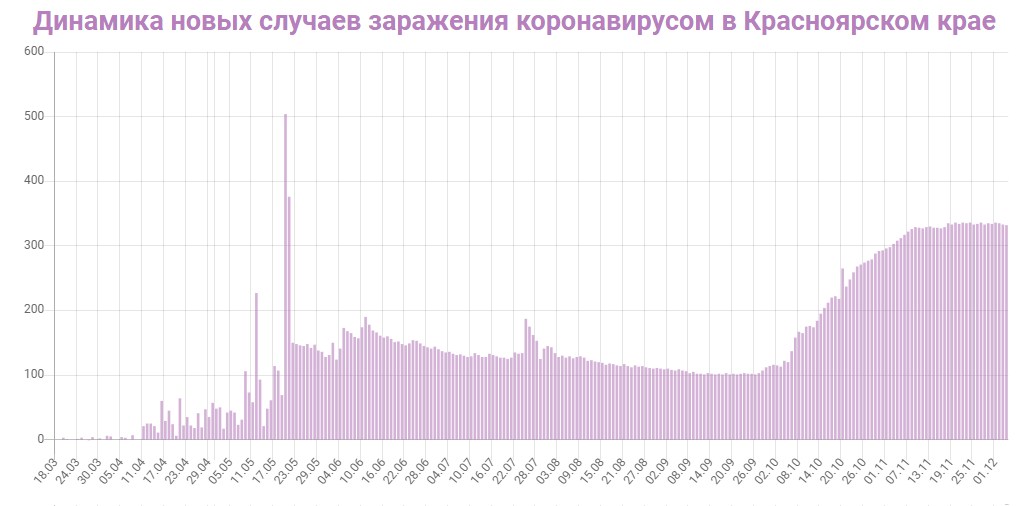 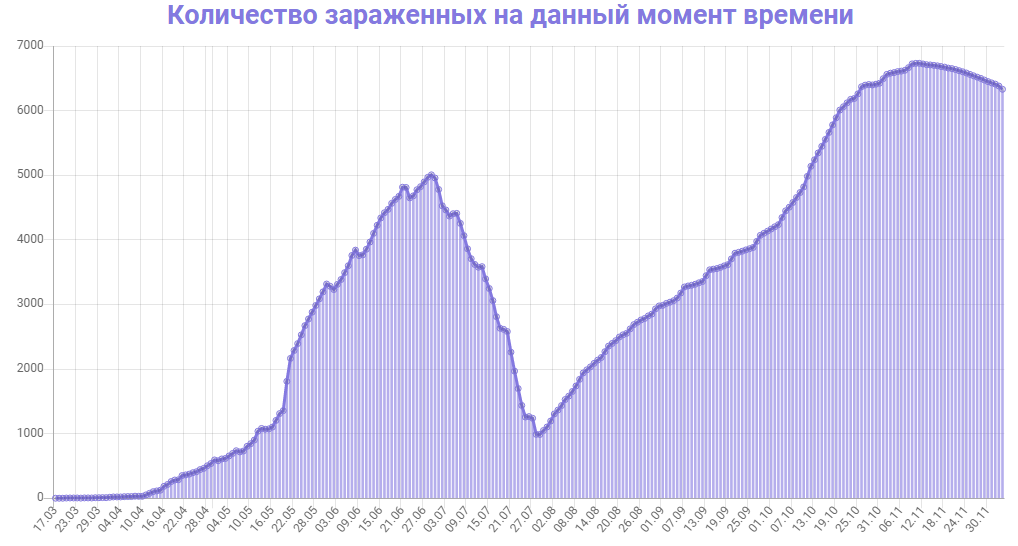 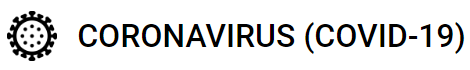 3
[Speaker Notes: Коронавирус шагает по планете. Заболеваемость. Необходимость прогнозирования заболеваемости.]
Цель
Прогнозирование возможного распространения новой коронавирусной инфекции (COVID-19) на территории г. Красноярска и Красноярского края с применением математического моделирования
4
Математические подходы к прогнозированию эпидемий
ADL-модели
Нейронные сети
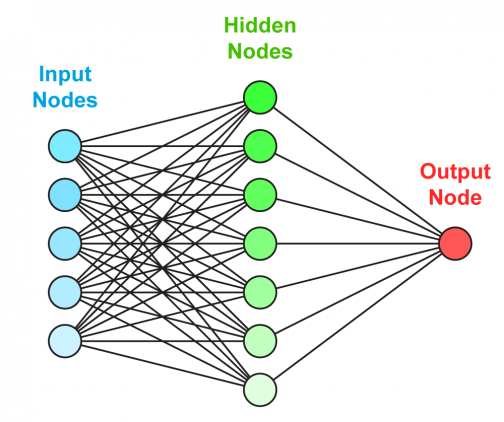 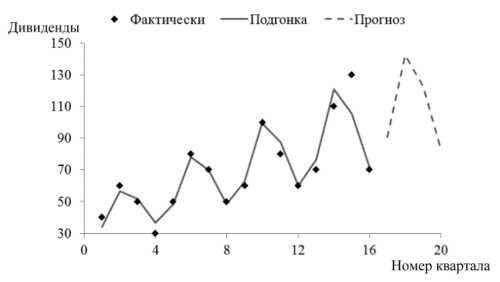 Дифференциальные уравнения
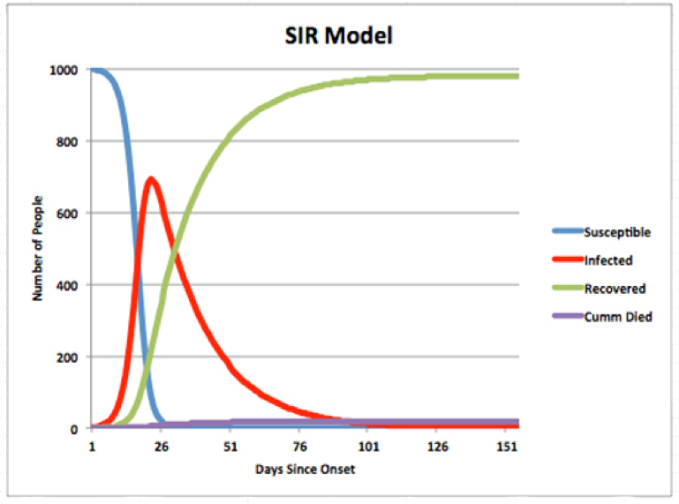 5
[Speaker Notes: Нейронные сети не подходят, т.к. для их обучения нужно большое количество данных, а их на начальном этапе развития эпидемического процесса просто нет.

Новые нестандартные методы типа метода потенциальных функций ретроспективны и не дают знаний о базовом репродуктивном числе, т.е. по ним нельзя предсказать, есть/будт эпидемия или нет.

Статистические модели типа марковских цепей и ADL-модели имеют очень короткую «память» и предсказывают вперед максимум на 2 недели.

Поэтому самый хороший способ – это использовать классический подход, основанный на диференциальных уравнениях.]
Компартментальный подход к моделированию распространения эпидемического заболевания
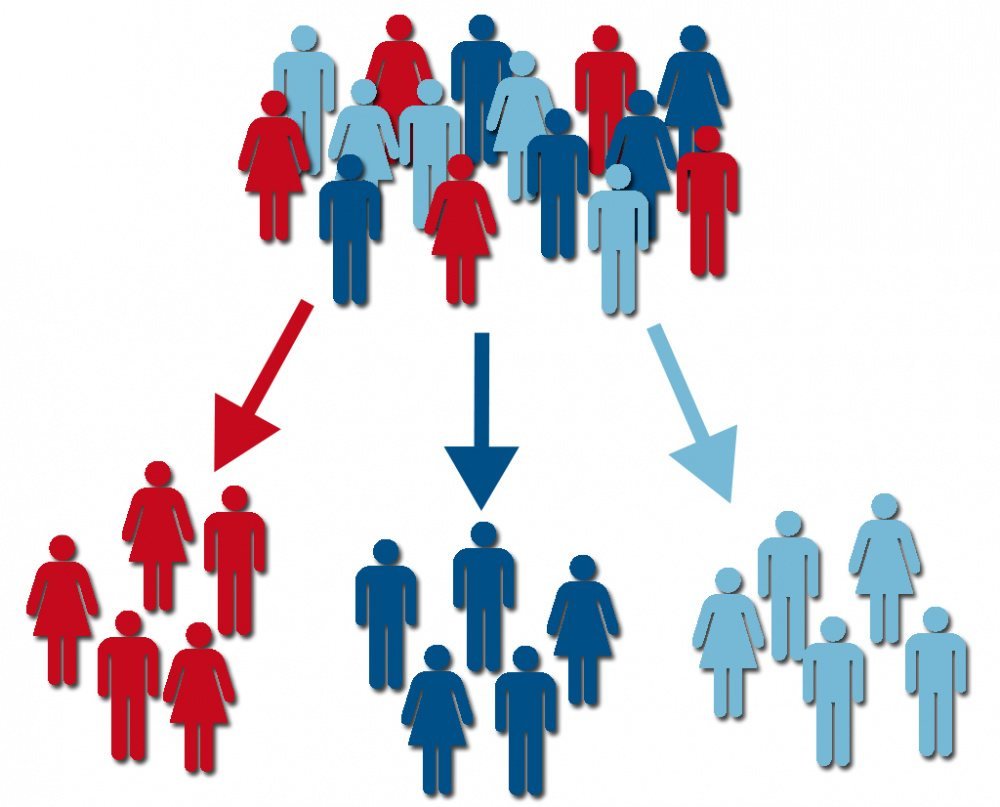 Восприимчивые
Исключенные
Инфицированные
6
Моделирование распространения 
COVID-19 в Китае
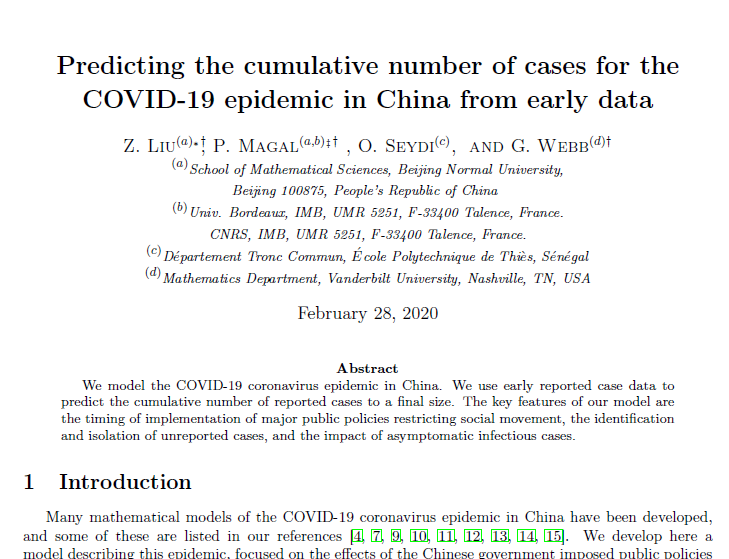 7
Моделирование распространения 
COVID-19 в Китае
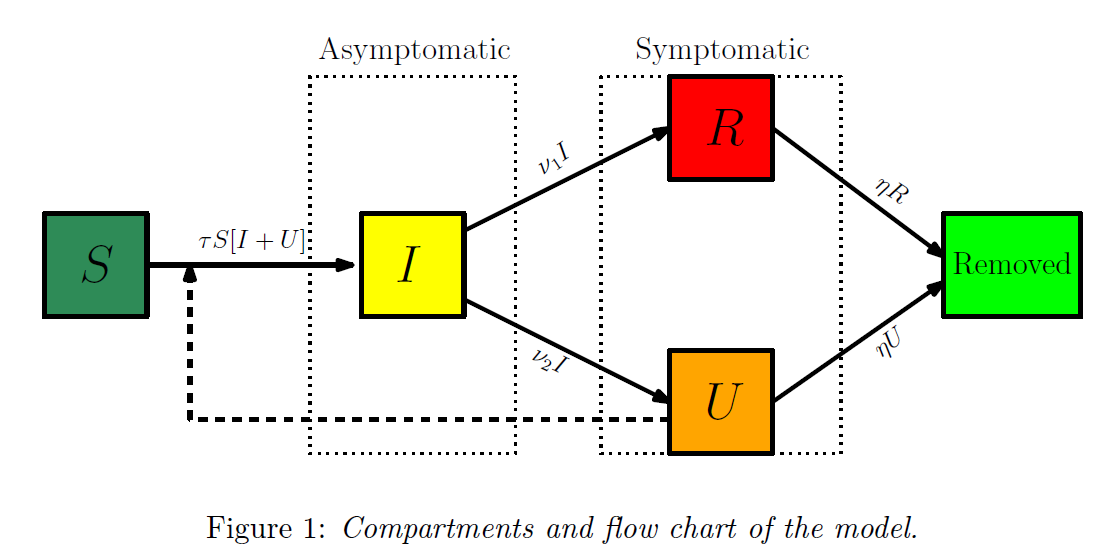 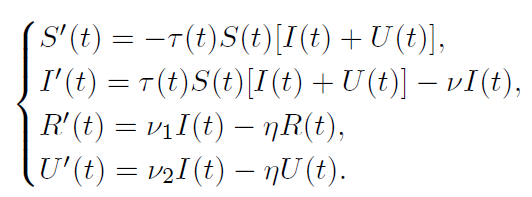 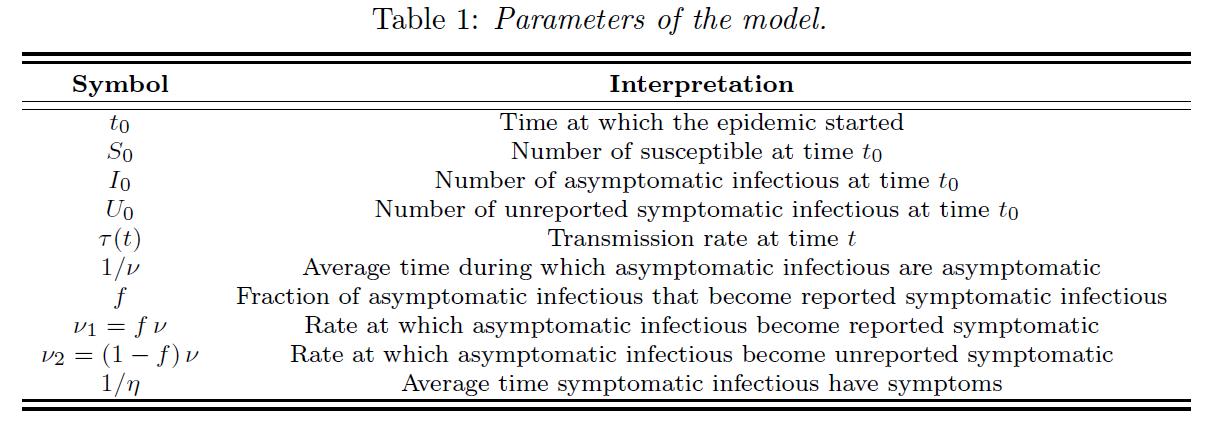 8
Моделирование распространения 
COVID-19 в Китае
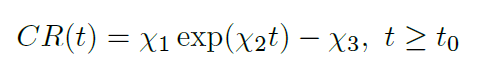 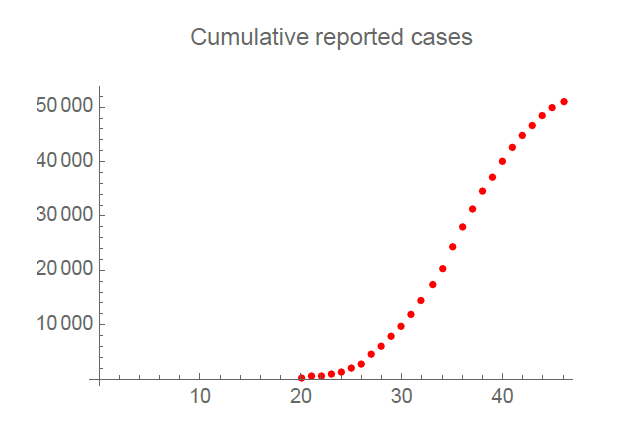 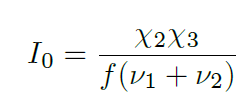 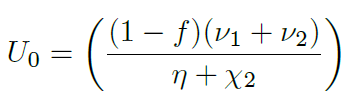 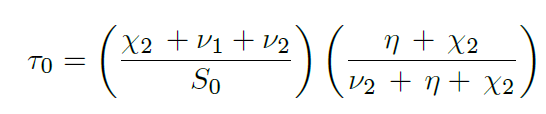 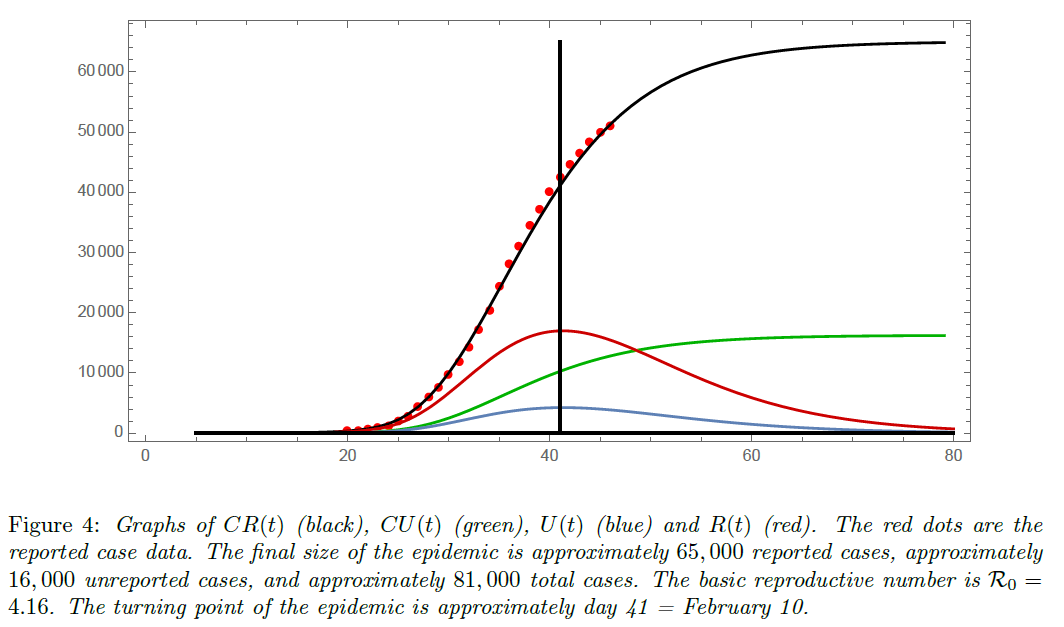 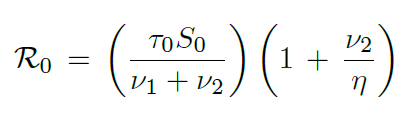 9
Задачи
Определить наиболее оптимальные «уровень» необходимых ограничительных мер и время их введения с учетом возможностей системы здравоохранения.

Спрогнозировать динамику развития пандемии в условиях постоянной актуализации данных об уровне заболеваемости и введенных ограничительных мер.
10
Моделирование распространения 
COVID-19 на территории г. Красноярска
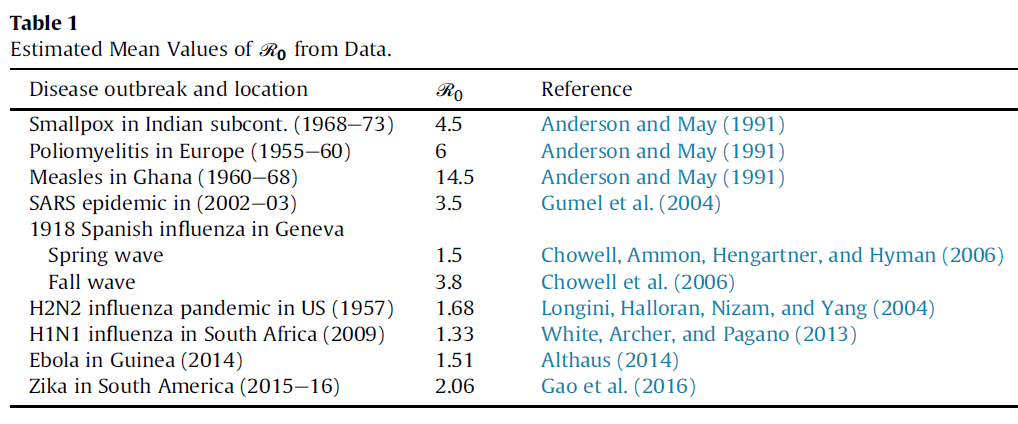 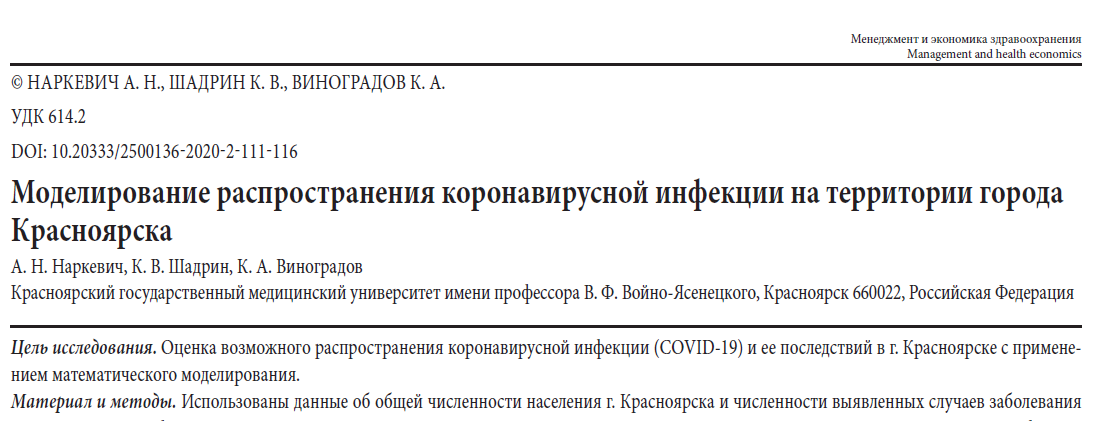 Оспа
Корь
Атип. пневм.
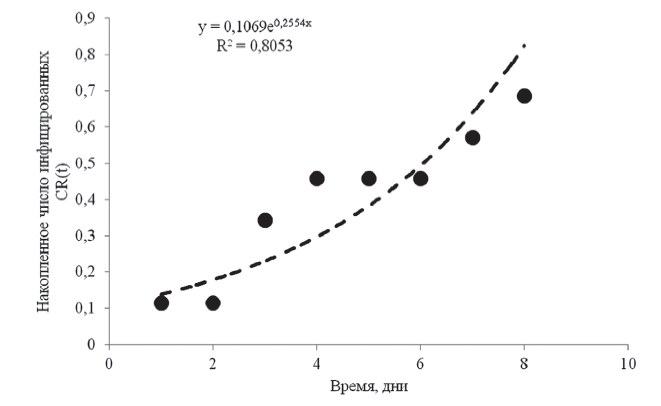 11
Моделирование распространения 
COVID-19 на территории г. Красноярска
Отсутствие карантинных мероприятий
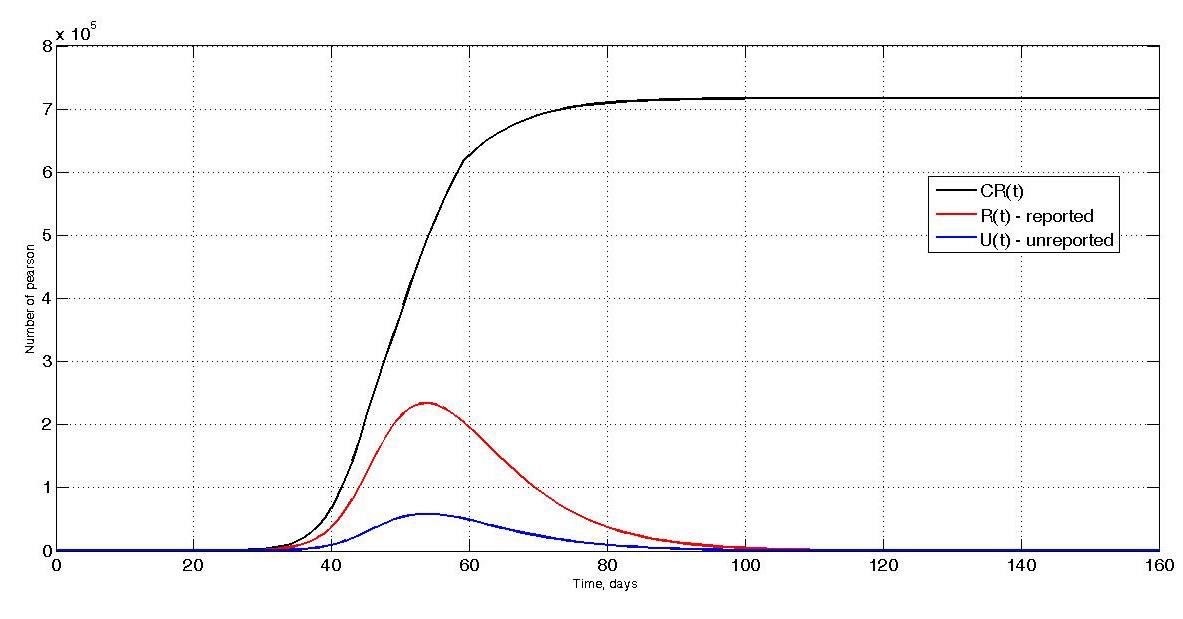 1. Численность населения, которое переболеет за весь период пандемии – 710 000 человек. 
2. Численность населения, которое будет болеть в момент пика пандемии – 234 380 человек. 
3. День, на который наступит пик пандемии – 53 сутки.
12
Моделирование распространения 
COVID-19 на территории г. Красноярска
на 23.03.2020
13
Подбор интенсивности ограничительных мер на территории г. Красноярска
на 23.03.2020
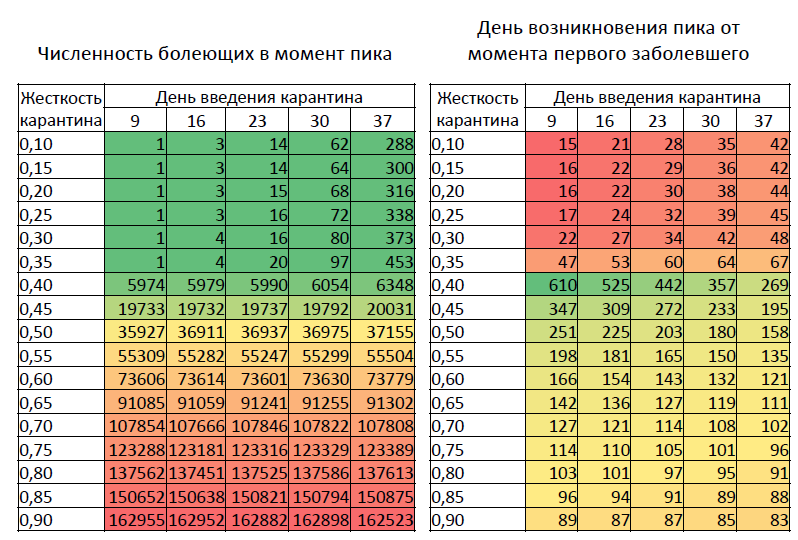 14
Подбор интенсивности ограничительных мер на территории г. Красноярска
на 23.03.2020
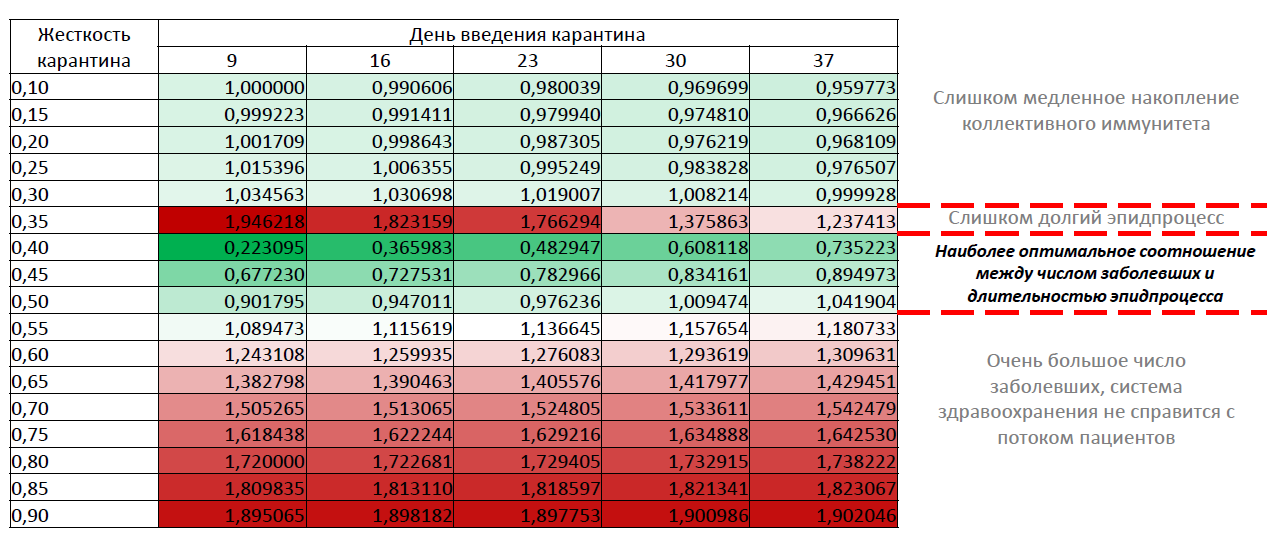 15
Учет изменяющейся жесткости введенных ограничительных  мер
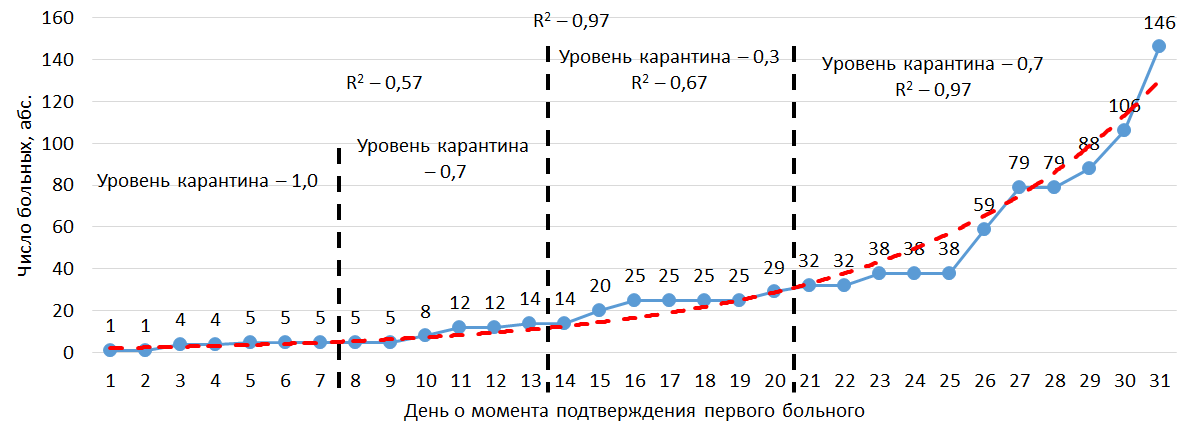 «Президентская неделя»
16
Динамика накопленного числа подтвержденных больных
Сравнение с моделью
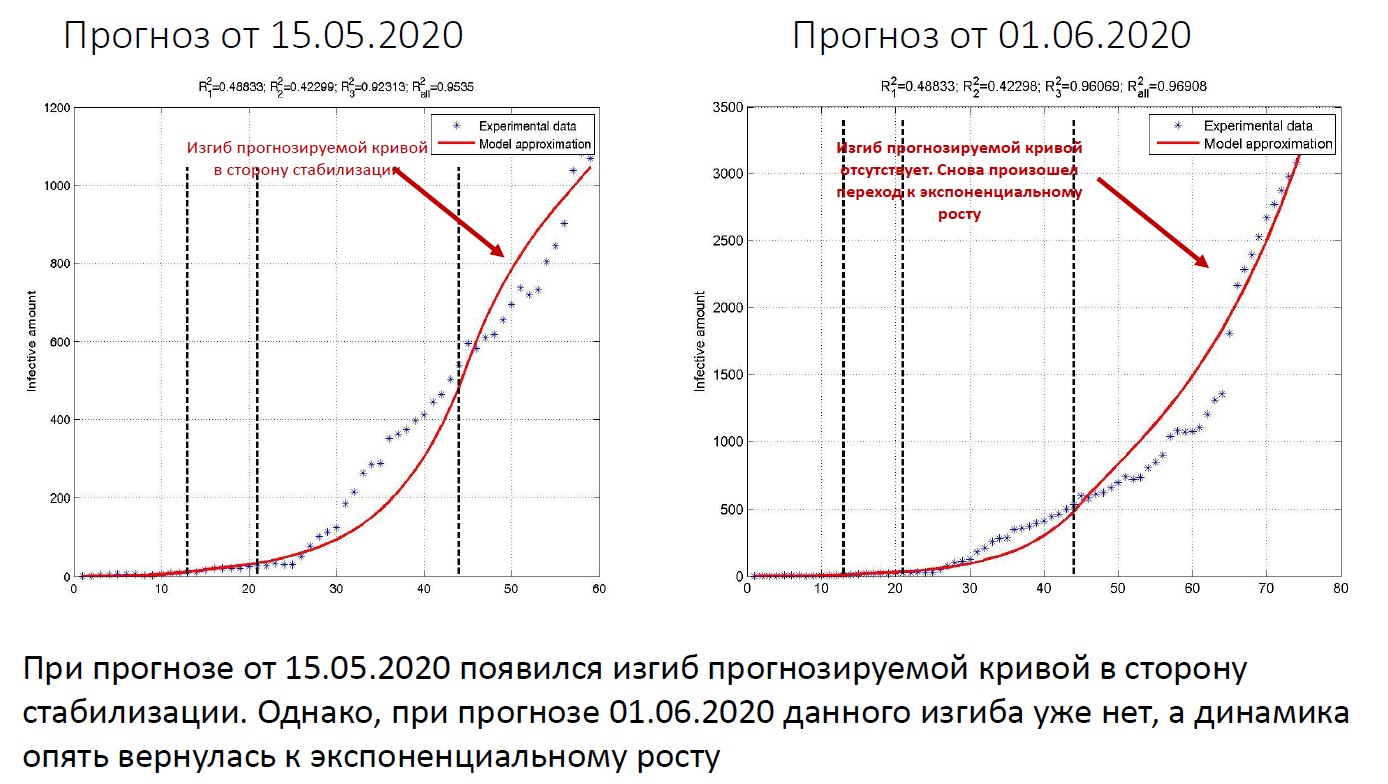 17
Динамика накопленного числа подтвержденных больных
Сравнение с моделью на 04.12.2020
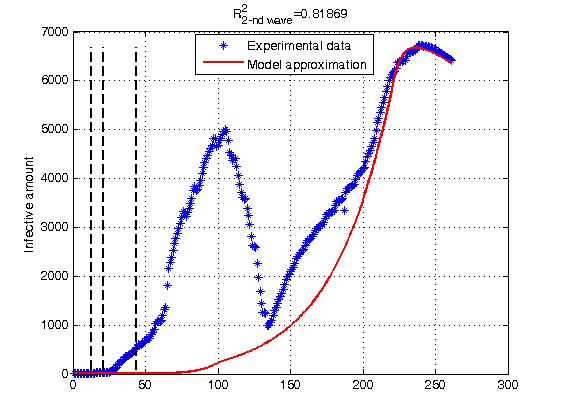 18
Моделирование распространения COVID-19 на территории Красноярского края
19
Моделирование распространения COVID-19 на территории Красноярского края
20
Заключение
«Уровень» ограничительных мер, которые необходимо было ввести на территории г. Красноярска – 0,3-0,4 (снижение контактов на 60-70%).
Время введения ограничительных мер – 9-30 день от начала пандемии (фактический момент введения – 14 день).
Результаты прогнозирования:
21